Dirección de Aplicación Jurídico Procesal
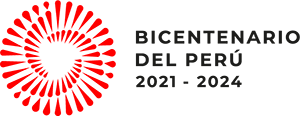 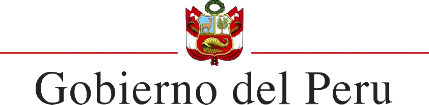 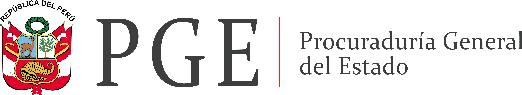 Dirección de Aplicación Jurídica Procesal 
(DAJP)
Abog. Victor Romel Chumpitaz Chumpitaz
Experto procesal de la DAJP
Dirección de Aplicación Jurídico Procesal
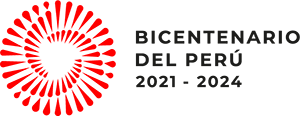 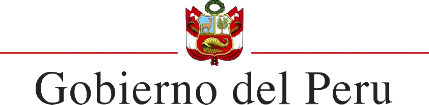 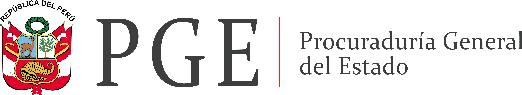 Es un órgano de línea de la PGE
01
Depende jerárquicamente de la Presidencia Ejecutiva de la PGE
DAJP
02
Se diferencia de otros órganos de línea porque brinda un soporte técnico en relación a determinados casos donde el procurador público viene ejerciendo la defensa jurídica de los intereses del Estado.
03
2
1
Funciones de la DAJP
De acuerdo con el artículo 31 del Decreto Supremo N.° 009-2020-JUS, que aprueba la Sección Primera del ROF de la PGE, la DAJP tiene un total de 20 funciones (19 funciones nominadas y 1 abierta)
Dirección de Aplicación Jurídico Procesal
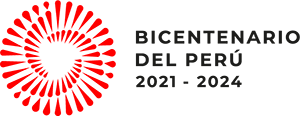 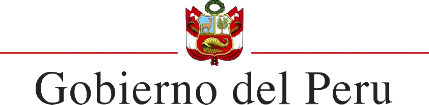 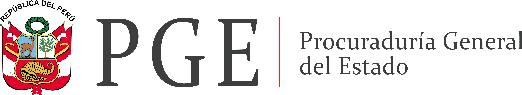 1) Emitir informes respecto a la defensa jurídica del Estado a solicitud de los operadores del SADJE
4) Emitir informe técnico respecto a defensa única, colegiada o sustitución de las competencias funcionales de las procuradurías públicas
2) Brindar soporte técnico jurídico a la Presidencia Ejecutiva en los casos específicos en los que se apersone
3) Emitir informes que recomienden la delimitación de las competencias funcionales de las procuradurías públicas
4
Dirección de Aplicación Jurídico Procesal
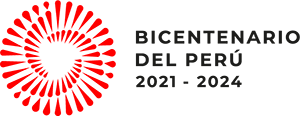 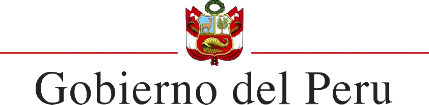 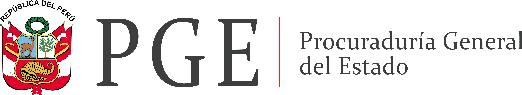 Emitir informes respecto a la defensa jurídica del Estado, a solicitud de los operadores del SADJE

Absolución de consultas, asistencia técnica, apoyo u orientación en el desarrollo de estrategias para los procuradores públicos en materia de derecho constitucional, derechos humanos, arbitraje, derecho procesal penal, derecho laboral, derecho civil, derecho administrativo, derecho contencioso administrativo, entre otras materias.

Solicitud: comunicación telefónica, por escrito  o de forma presencial.
Respuesta:  comunicación telefónica, reunión virtual, por escrito o de forma presencial.
5
Dirección de Aplicación Jurídico Procesal
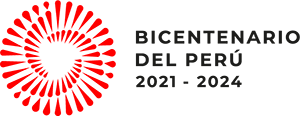 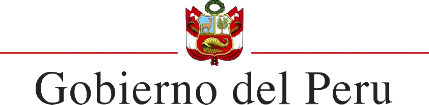 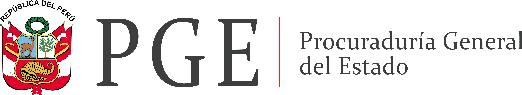 2) Brindar soporte técnico jurídico a la Presidencia Ejecutiva en los casos específicos en los que se apersone.

Art. 11, num. 17 del D. S. N° 18-2019-JUS, establece como función de la PGE “Ejercer la defensa jurídica del Estado, apersonándose directamente en casos específicos, cuando así lo considere y de acuerdo con las normas del Sistema” 

La Dirección de Aplicación Jurídico Procesal cuenta con un área especializada en litigio, encargada de brindar soporte técnico jurídico a la Procuradora General del Estado
6
Dirección de Aplicación Jurídico Procesal
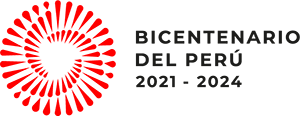 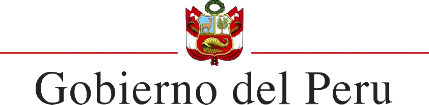 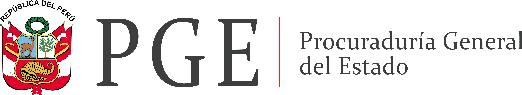 3) Emitir informes que recomienden la delimitación de las competencias funcionales de las procuradurías públicas.

Conflictos de competencia positivo o negativo de procuradores públicos.

“Lineamientos sobre la intervención y determinación de las competencias de los/as procuradores/as públicos/as”, aprobado por Resolución del Procurador General del Estado N° 36-2021-PGE/PG de fecha 14 de abril de 2021.
7
Dirección de Aplicación Jurídico Procesal
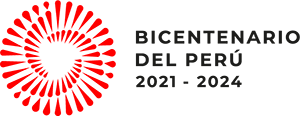 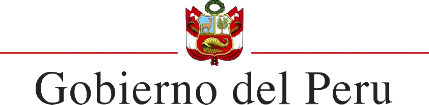 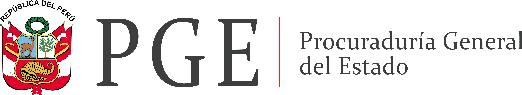 4) Emitir informe técnico respecto a la defensa única, colegiada o sustitución de las competencias funcionales de las procuradurías públicas

Sustitución procesal opera en salvaguarda de los principios rectores que rigen la defensa jurídica del Estado, siempre que exista motivo fundado y justificado para ello. 

“Lineamientos sobre la intervención y determinación de las competencias de los/as procuradores/as públicos/as”, aprobado por Resolución del Procurador General del Estado N° 36-2021-PGE/PG de fecha 14 de abril de 2021.
8
2
Competencias por área
La DAJP brinda asesoramiento técnico a los órganos de la Alta Dirección y brinda soporte procesal y absolución de consultas jurídicas a los procuradores públicos en materia de:

a. Derecho Constitucional y Procesal Constitucional
b. Derecho Internacional de los Derechos Humanos
c. Derecho laboral y Procesal Laboral
d. Derecho Civil, Derecho administrativo, Derecho Contencioso Administrativo
e. Arbitraje
f. Derecho Procesal Penal y Reparaciones Civiles
g. Encargaturas de procuradurías públicas
a)
Área de Derecho Constitucionaly Procesal Constitucional
Dirección de Aplicación Jurídico Procesal
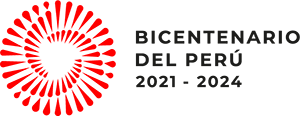 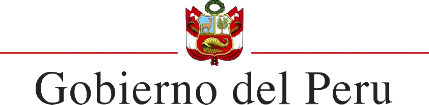 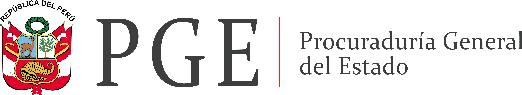 FUNCIONES PRINCIPALES:
Absolver consultas y brindar soporte jurídico procesal a los operadores del SADJE, en materia de Derecho Constitucional y Derecho Procesal Constitucional, a los procuradores [a través de las diversos canales de comunicación] .

Emitir opiniones jurídicas respecto a conflictos de competencia entre las Procuradurías Publicas y Procuradurías Públicas Especializadas, para el ejercicio de la defensa del Estado, en procesos constitucionales.

Elaboración y análisis emitiendo informes de sustitución procesal, en los cuales el Poder Judicial es a la vez, parte demandante y demandada.

Proponer uso de mecanismos alternativos de solución de conflictos, cuando estos se originan entre entidades públicas.
11
b)
Área deDerecho Internacional de los Derechos Humanos
Dirección de Aplicación Jurídico Procesal
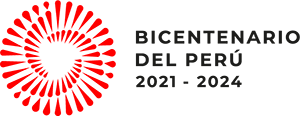 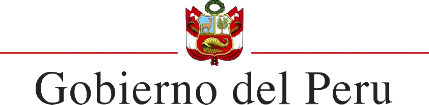 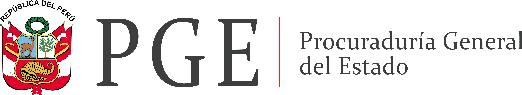 FUNCIONES PRINCIPALES:
Absolver consultas en materia de Derechos Internacional de Derechos Humanos y sobre el cumplimiento de sentencias supranacionales.

Emitir informes con las propuestas finales de determinación de entidades responsables de la ejecución de sentencias supranacionales.

Emitir informes con relación al pago del Fondo de Asistencia Legal de Víctimas (FALV) y/o publicación de sentencias supranacionales.

Formular propuestas de documentos normativos (directivas, lineamientos, etc) sobre temas vinculados al Derechos Internacional de Derechos Humanos y la ejecución de sentencias supranacionales.

Emitir informes de asesoramiento técnico jurídico a los órganos de Alta Dirección.
13
c)
Área de Derecho Laboral,  Procesal Laboral, Derecho Civil, Procesal Civil y Contencioso Administrativo
Dirección de Aplicación Jurídico Procesal
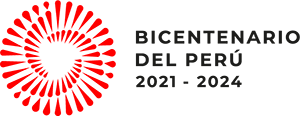 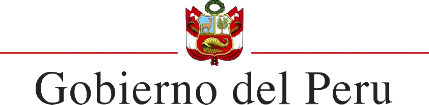 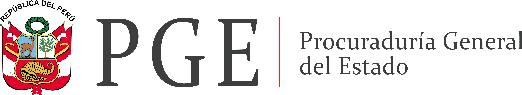 FUNCIONES PRINCIPALES:
Absolver consultas y brindar soporte jurídico procesal a los operadores del SADJE, en materia de Derecho Laboral, Procesal Laboral, Derecho Civil, Procesal Civil y Contencioso Administrativo [a través de las diversos canales de comunicación] .

Elaboración y análisis emitiendo informes de sustitución procesal, en los cuales las entidades públicas a través de los operadores del SADJE, son parte demandante y demandada.

Brindar atención a los Procuradores frente a las entidades públicas para garantizar el ejercicio eficiente de la actividad de defensa jurídica del Estado.
15
Dirección de Aplicación Jurídico Procesal
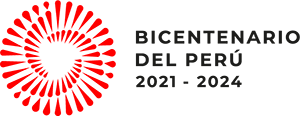 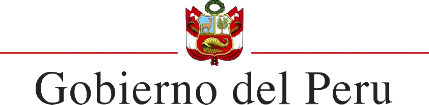 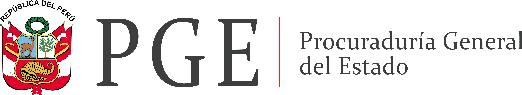 16
d)
Área de arbitraje
Dirección de Aplicación Jurídico Procesal
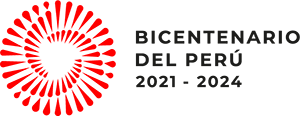 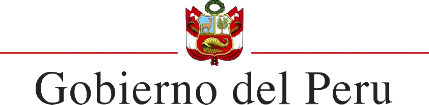 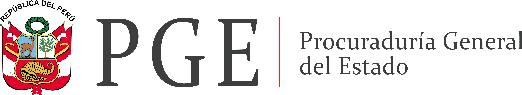 EJECUCIÓN DE LAUDOS
RECURSOS DE ANULACIÓN DE LAUDO
18
e)
Área de Derecho Procesal Penal y Reparaciones Civiles
Dirección de Aplicación Jurídico Procesal
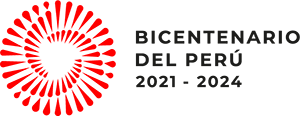 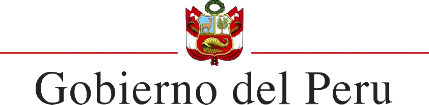 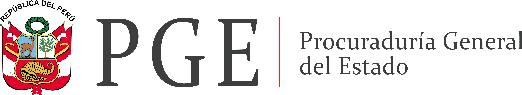 FUNCIONES PRINCIPALES:
Elaborar informes recomendando la determinación de la competencia de un procurador público para ejercer la defensa jurídica del Estado, en una investigación y/o proceso penal, en forma única o integral o, en forma colegiada.

Elaborar informes recomendando la sustitución procesal de un  procurador público, por otro procurador público, para que ejerza la defensa jurídica del Estado, en una investigación y/o proceso penal.  
    
Brindar soporte técnico procesal a solicitud de los operadores del SADJE, en materias vinculadas al derecho procesal penal en general y específicamente en lo concerniente a la constitución en actor civil, medidas cautelares reales, nulidad de transferencias, determinación del daño patrimonial y extrapatrimonial, cuantificación y estimación del daño patrimonial y extrapatrimonial, incorporación de pretensión indemnizatoria en etapa intermedia y, otras acciones relacionadas con el ejercicio de la acción civil derivada del hecho punible.
20
f)
Área de encargaturas
Dirección de Aplicación Jurídico Procesal
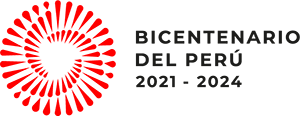 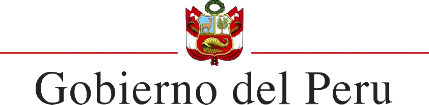 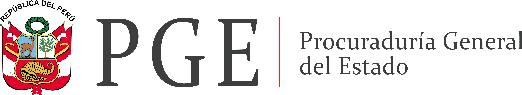 Personal de la DAJP
22
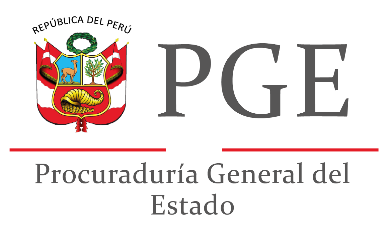 Muchas gracias